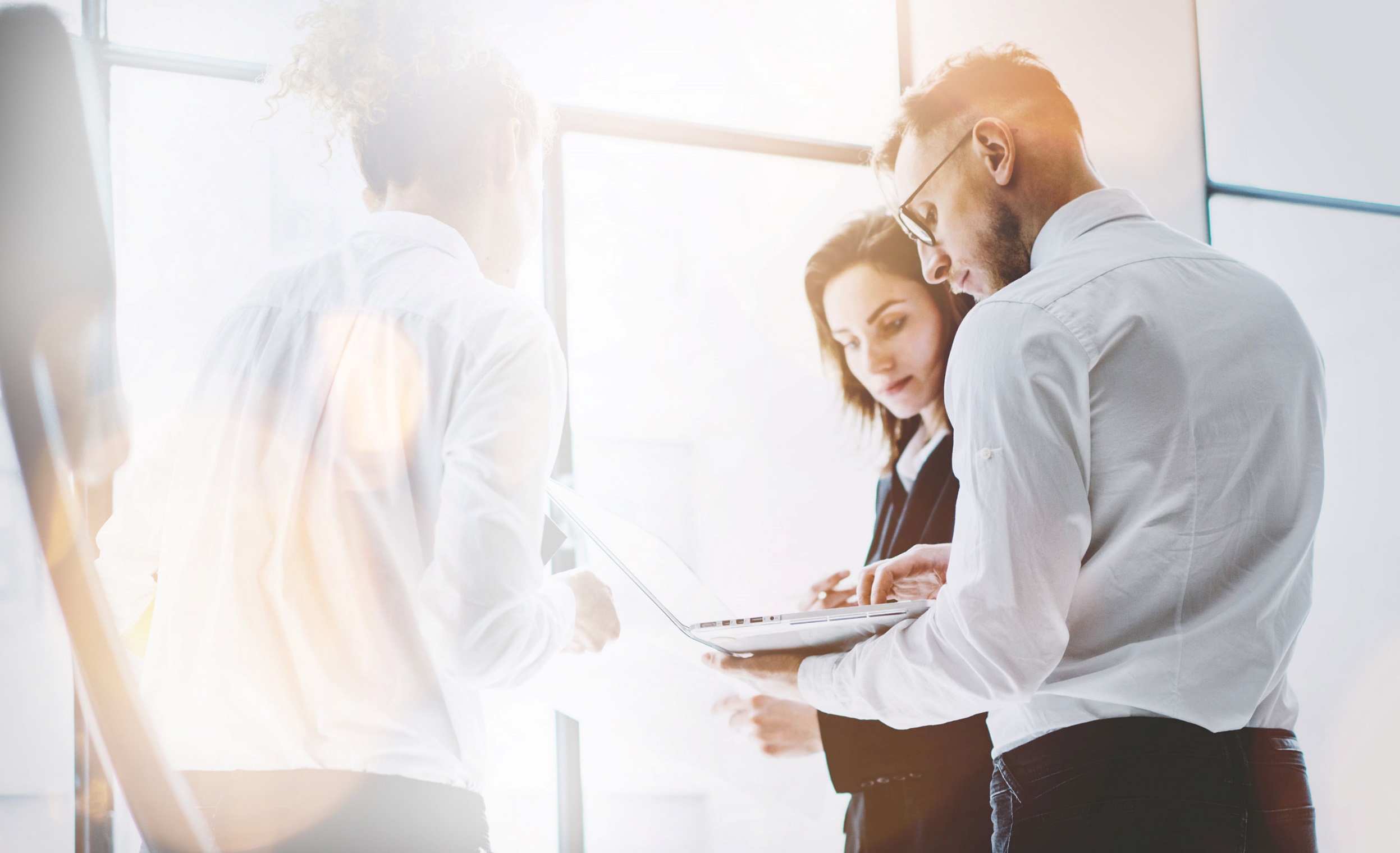 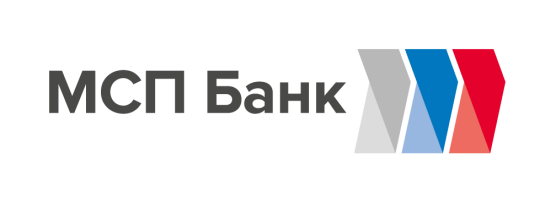 ОТКРЫТАЯ ФАКТОРИНГОВАЯ
ПЛАТФОРМА
В 2020 году МСП Банк разработал Открытую факторинговую платформу (ОФП),
которая на данный момент активно внедряется на территории Тульской области. 
ОФП – независимый онлайн сервис для заключения и дальнейшего исполнения факторинговых сделок всеми  участниками: Факторами, Дебиторами и Поставщиками.  ОФП упрощает доступ субъектам МСП к финансовым инструментам в рамках расчетов с крупнейшими заказчиками по договорам, подразумевающим отсрочку по оплате поставленного товара или оказанной услуги, в первую очередь закупок по 223-ФЗ. Любой поставщик (субъект МСП) с помощью ОФП может получить факторинговое финансирование по конкурентным рыночным ставкам и использовать его на развитие своего коммерческого потенциала. Данная платформа создана АО «МСП Банк» при поддержке АО «Корпорация «МСП» и с 30 сентября 2020 года запущена в промышленную эксплуатацию.
ОФП способствует увеличению доступности финансовой поддержки для субъектов МСП вне зависимости от    географического расположения, что особенно важно в условиях пандемии, а использование факторинга в расчетах по контрактам с крупнейшими заказчиками позволяет повысить долю участия субъектов МСП в закупках за счет закрытия кассовых разрывов и удобной формы финансирования.
ОФП обладает всей функциональ-ностью открытой онлайн-платформы, при этом предоставляет равнодоступный доступ к сервисам любой факторинговой компании, любому заказчику, любому субъекту МСП. Платформа обеспечивает использование механизма аукциона выбора предложений от факторинговых компаний для субъектов МСП.
ОФП обеспечивает стандартизацию процессов и форматов электронных документов с использованием УКЭП, что позволяет всем участникам сделки существенно сократить операционные издержки и увеличить скорость принятия решений, оперативно производить выплату финансирования под уступку дебиторской задолженности субъектам МСП. Также система позволяет осуществить быструю интеграцию с любой информационной системой заказчика или фактора.
Интеграция ОФП с АИС НГС и работа по принципу «единого окна» позволяет предпринимателям, кроме услуг факторинга, получить широкий спектр финансовых услуг, в том числе кредитование по льготной ставке, банковские гарантии в рамках Федеральных законов № 223-ФЗ и 44-ФЗ.
Контактная информация: Каштанов  Денис Александрович  +7 (903) 038-95-75, Торопова Светлана Валерьевна +7 (903) 258-25-13 
Подробнее: https://mspbank.ru/factoring/?page=open_platform